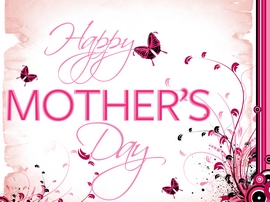 A Virtuous Mother  Proverbs 31:10-31
1. She is trustworthy and devoted.
2. She is a woman of diligence and wisdom.
3. She is a giving person.
4. She is dependable.
5. She is a woman who loves the Lord.
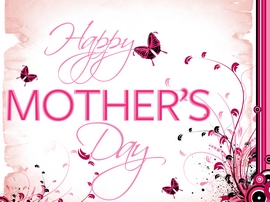